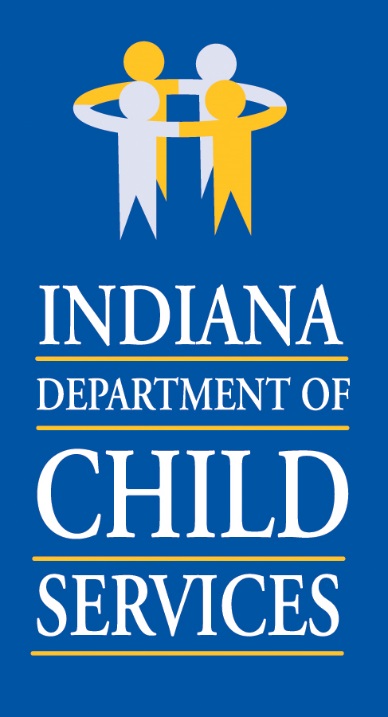 “Indiana children will live in safe, healthy and supportive families and communities.”
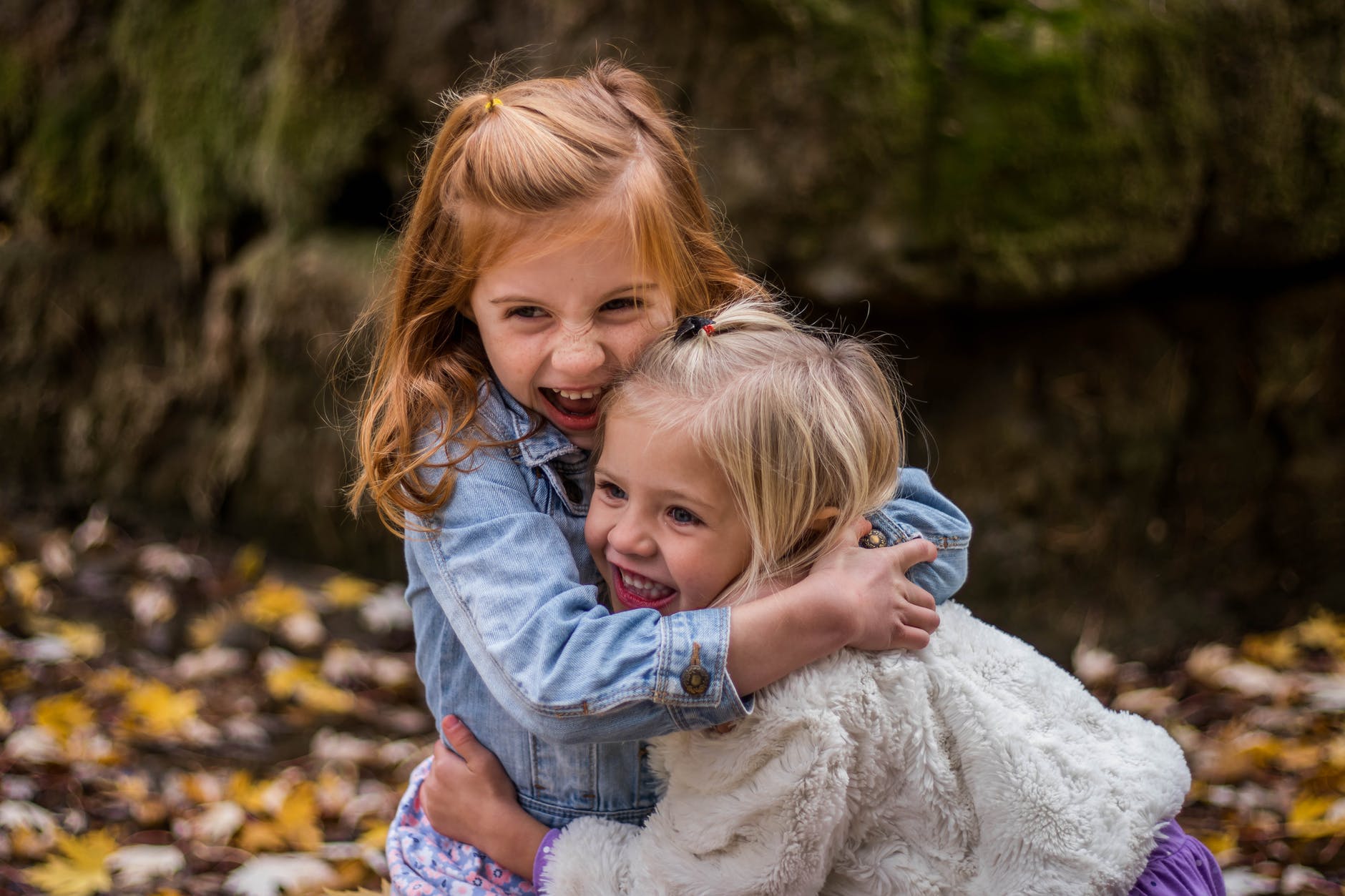 Child Advocacy Center (CAC) Services 
Request for Proposal 
Pre-Proposal Presentation
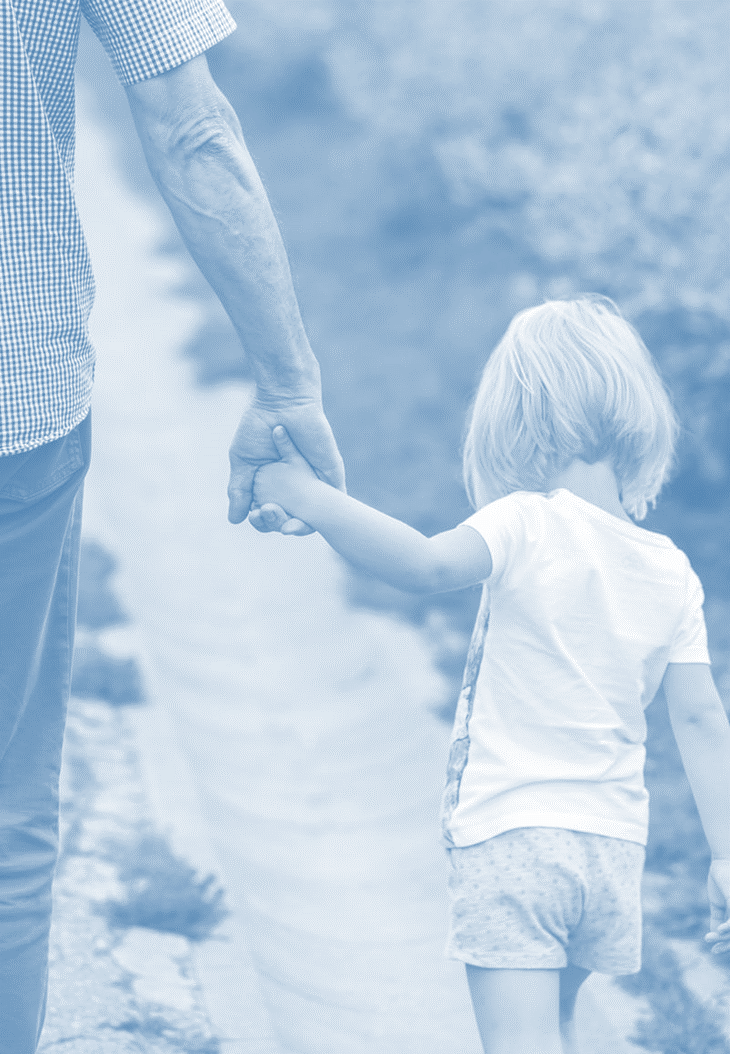 Agenda
General Information
Purpose of Presentation
Purpose of the RFP
Summary Scope of Work
Key Dates
Term of the Contract
Transmittal Letter
Social Services Block Grant Funding
Business Proposal
Technical Proposal


Cost Determination
Proposal Preparation
Evaluation Criteria
Question/Inquiry Process
IDOA Procurement Information
Thank You
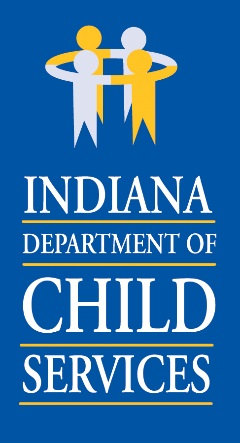 www.in.gov/dcs
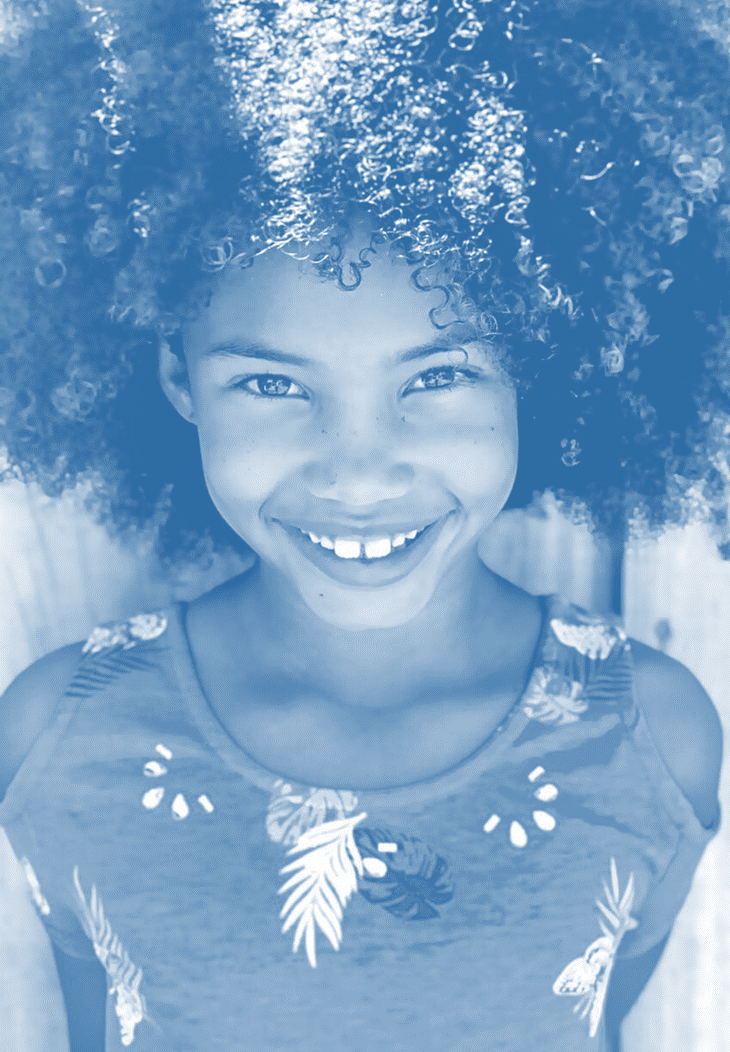 General Information
A pre-proposal conference will not be held in person. Instead, this pre-proposal presentation has ben posted to the DCS website.
https://www.in.gov/dcs/current-requests-for-proposals/child-advocacy-center/ 
Questions
Potential respondents are encouraged to read the pre-proposal presentation and submit questions through the Question/Inquiry Process outlined in RFP Section 1.7 and later this in this document.
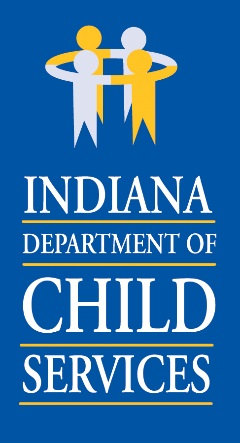 www.in.gov/dcs
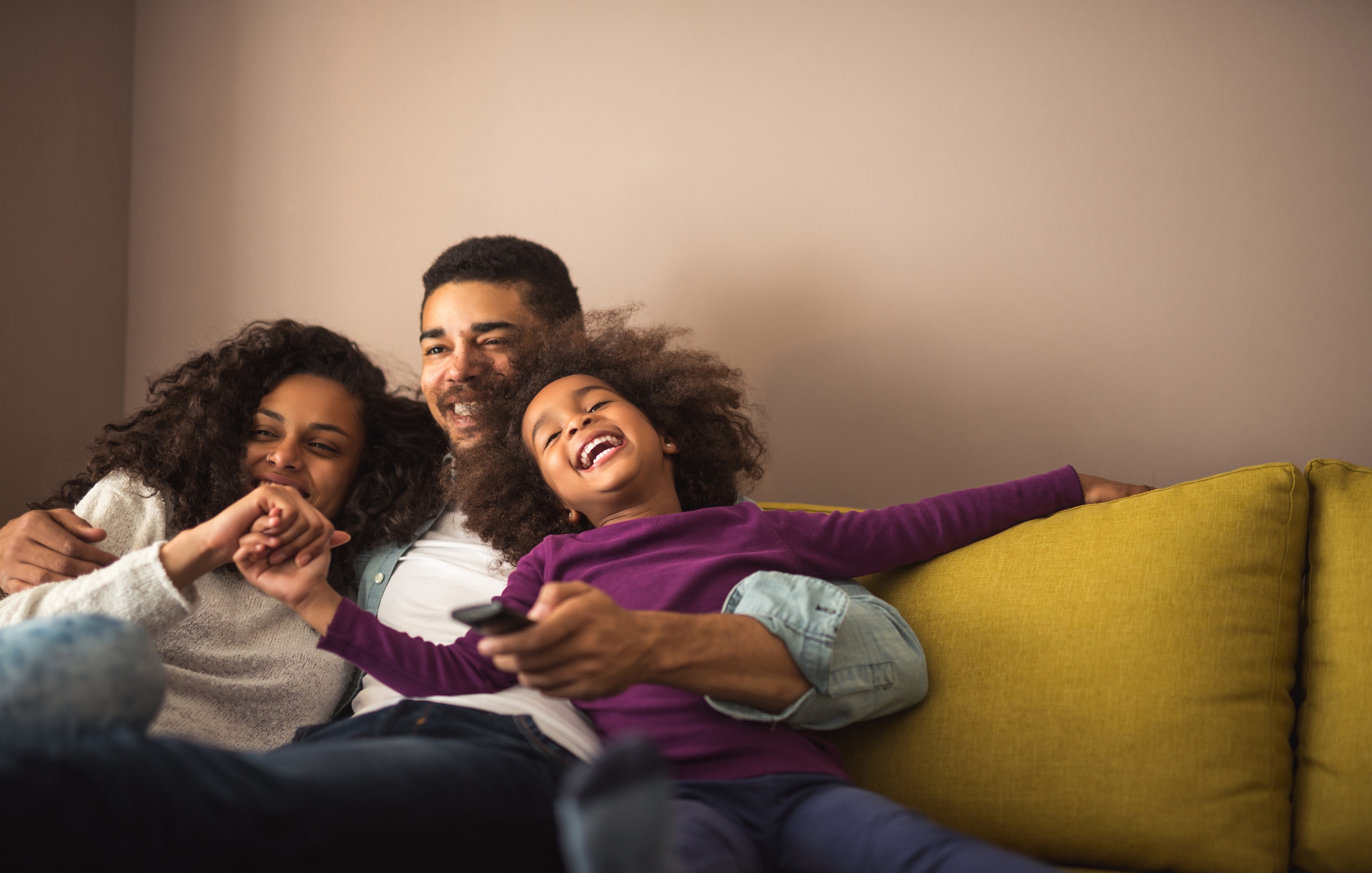 Purpose of Presentation
Provide an overview of what is required for these services.

Provide an overview of the RFP and response requirements.
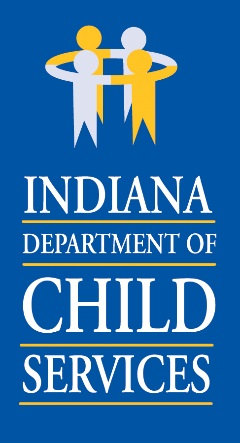 www.in.gov/dcs
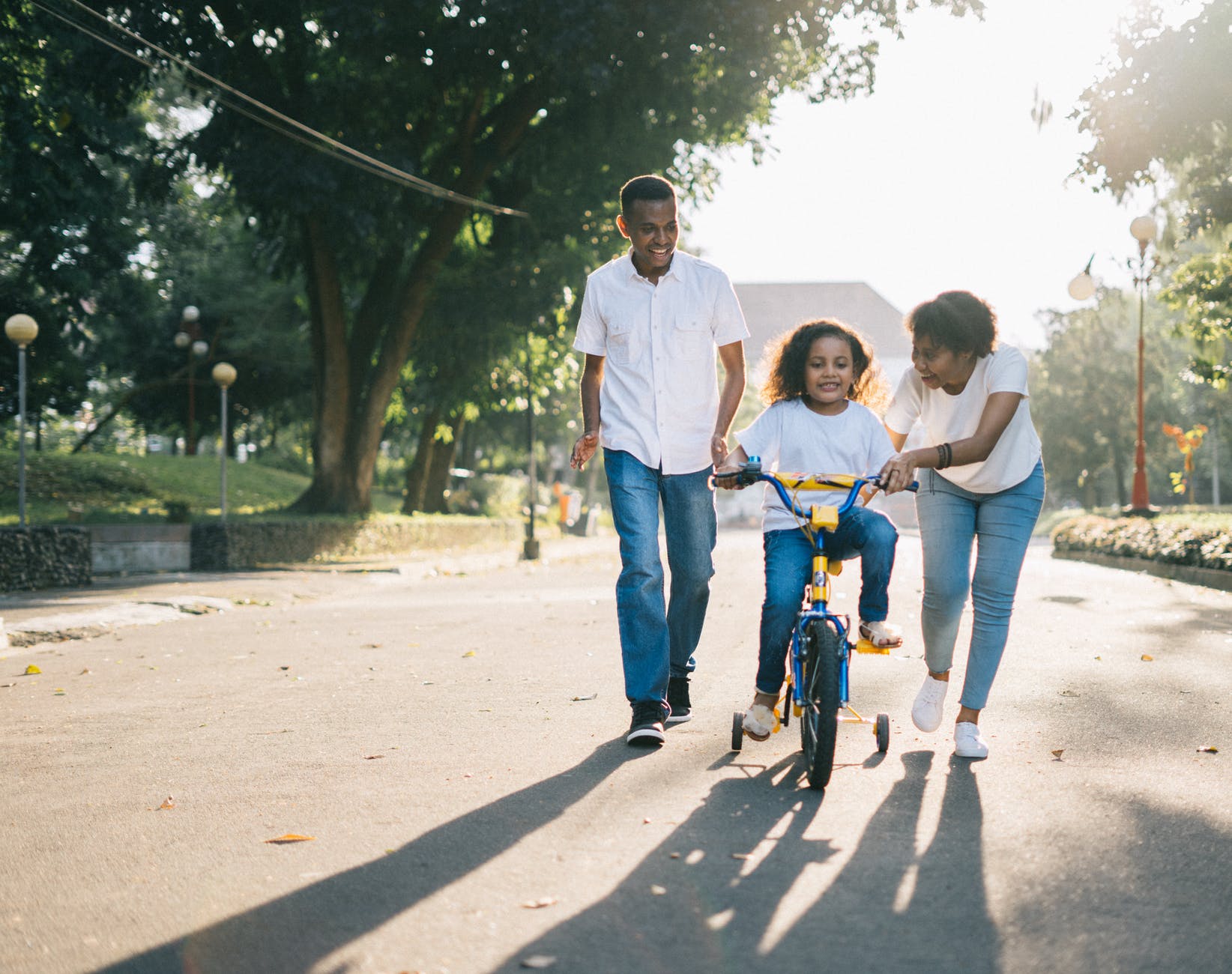 Purpose of the RFP
The purpose of this RFP is to select multiple providers that can satisfy DCS’s need for the provision of CAC services in the 18 DCS Regions, covering the State’s 92 counties, and the corresponding local offices in the State through Social Services Block Grant (SSBG) funding.
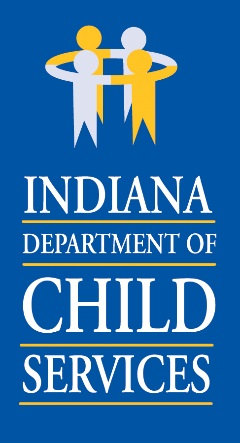 www.in.gov/dcs
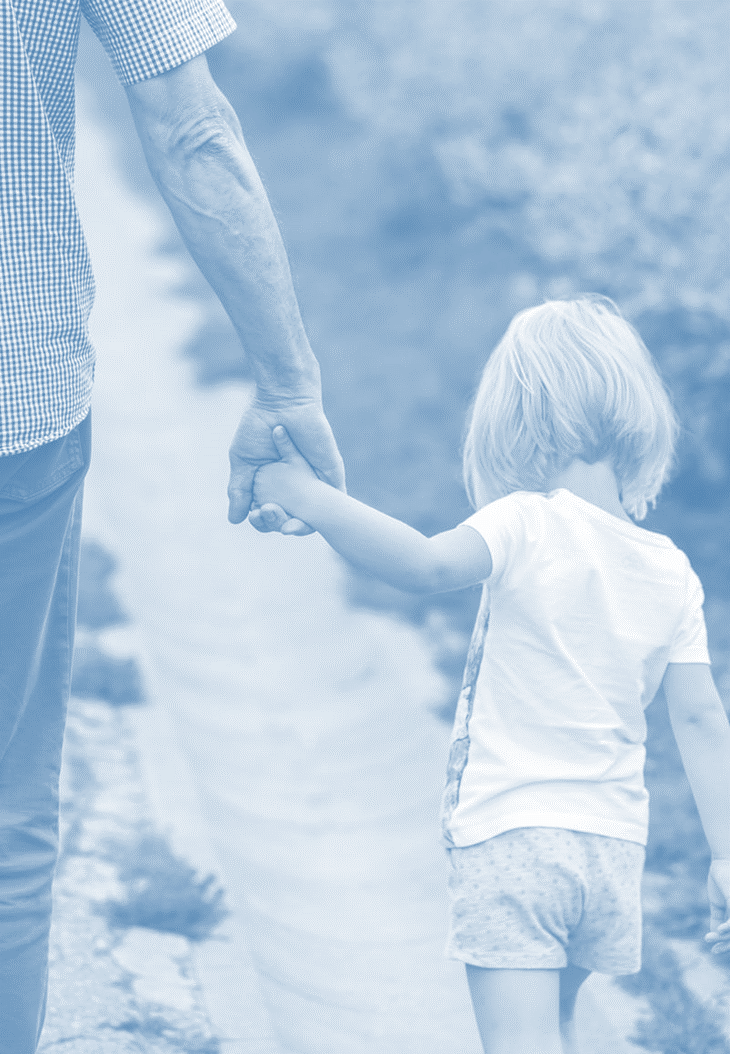 Summary Scope of Work
Child Advocacy Centers are neutral, safe, and child appropriate locations where multidisciplinary teams investigate disclosures of child sexual or severe physical abuse. The multidisciplinary team approach ensures that children are not subjected to numerous interviews and they begin in a child-friendly environment. Children who have disclosed abuse are interviewed by a forensic interviewer at such centers. 

The intended impact of CAC services is to increase the prompt and successful resolution of court proceedings in child abuse and neglect cases while ensuring fairness to the accused and reducing additional trauma to victims, and to improve collaboration among CACs and DCS to better address challenges facing children and families of Indiana.
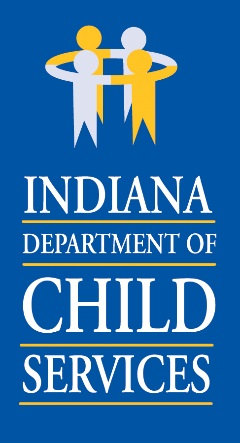 www.in.gov/dcs
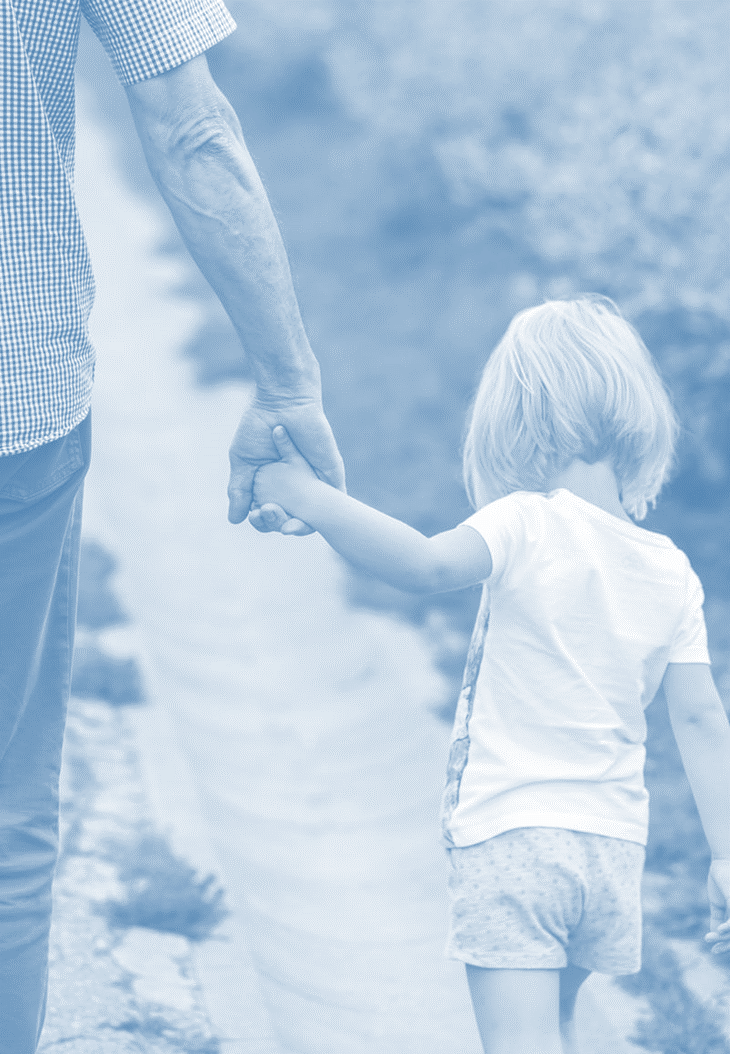 Summary Scope of Work (cont.)
Respondents selected to provide CAC services will be expected to provide forensic interviews in a manner that is consistent with the Principles of Child Welfare Services (Attachment E). These specifications include but are not limited to: length, quality and type of service, qualifications of staff, documentation requirements, as well as program reports and evaluation. 

Respondents selected will also be expected to increase the number of successfully resolved cases of child abuse and neglect that go to court by using best practice forensic interviewing of victims, decrease the impact of secondary trauma on victims by using best practice interviewing, and decrease the barrier of travel to a CAC location. 

Eligible entities under this program must be a non-profit entity with 501(c)(3) status or a government entity such as a Prosecutor’s Office. A CAC Contractor with the Non Profit status may provide a stand-alone CAC, a CAC under an umbrella agency, or a CAC under a Prosecutor’s Office.
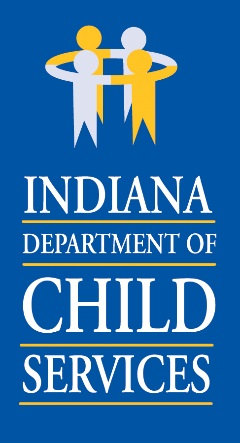 www.in.gov/dcs
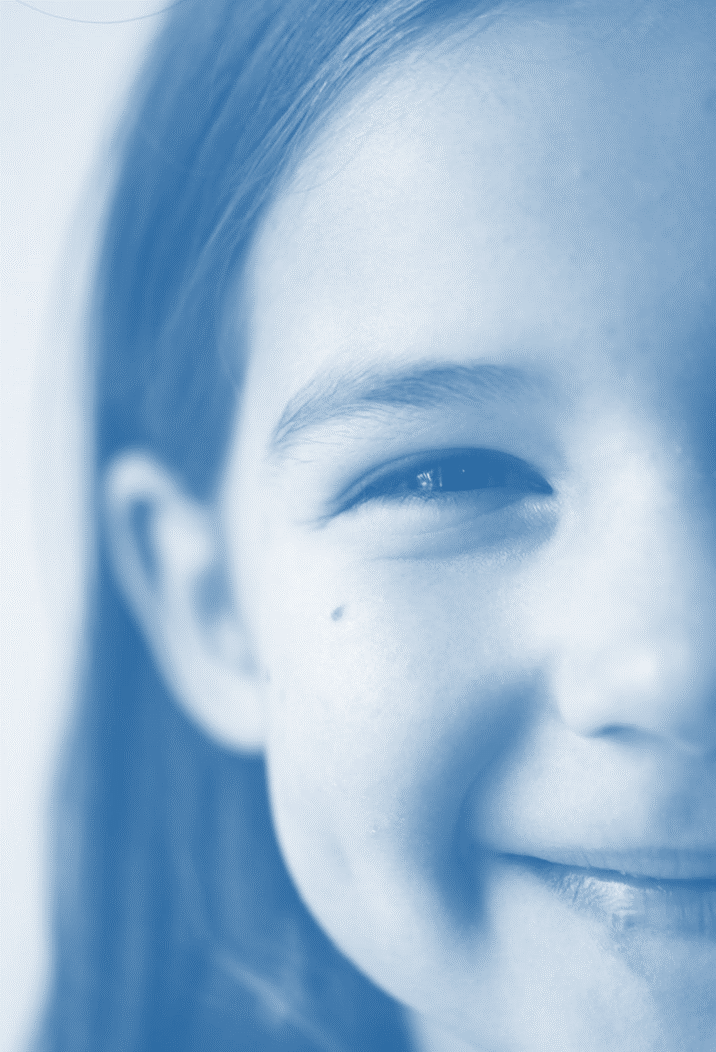 Key Dates
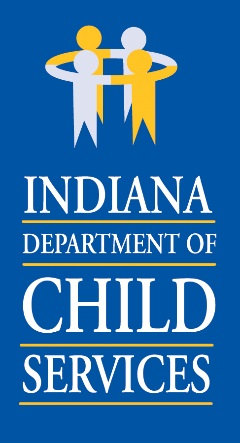 www.in.gov/dcs
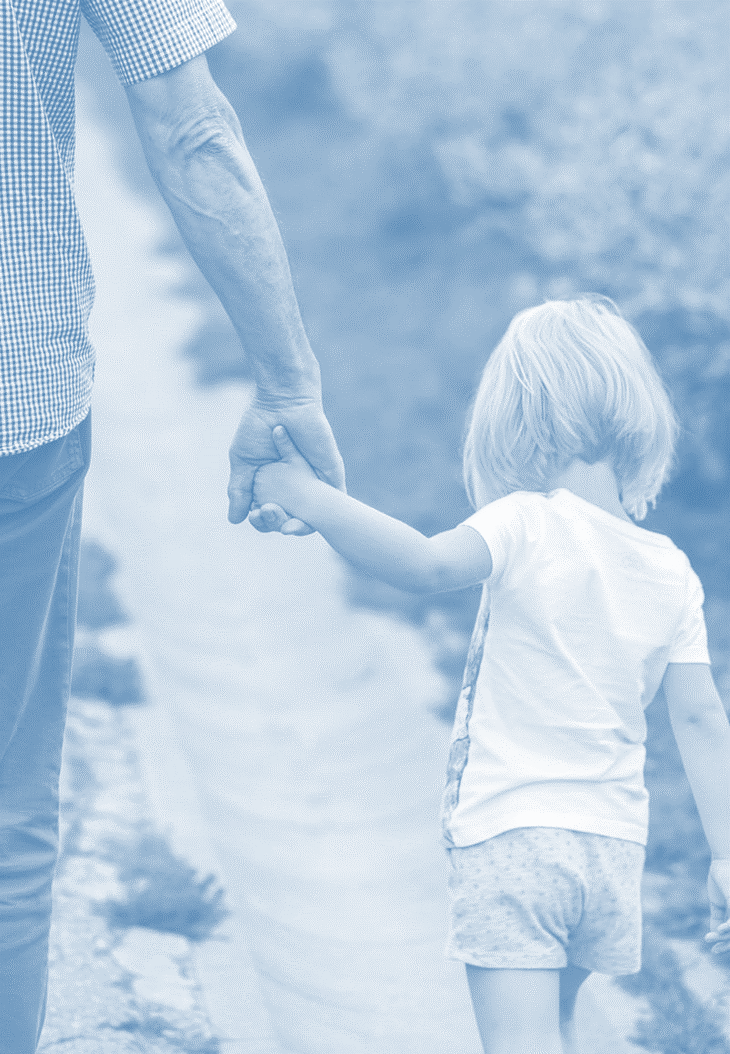 Term of the Contract
The term of the contract shall be for a period of two (2) years from the date of contract execution. 
There may be two (2) two-year renewals for a total of four (6) years at the State’s option.
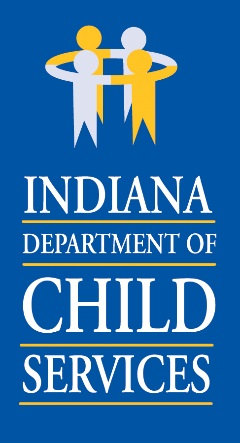 www.in.gov/dcs
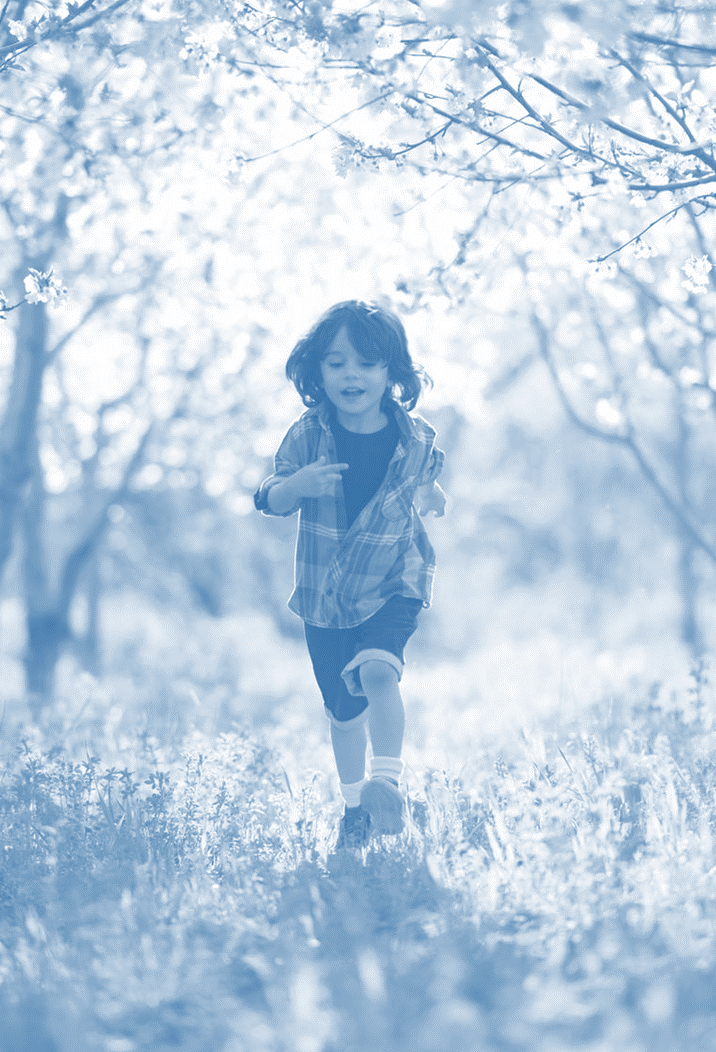 Transmittal Letter
The Transmittal Letter must be in the form of a letter, using any file format, and address each component in RFP Section 2.2. 
The Respondent must identify in their Transmittal Letter which count(ies) the Respondent is proposing to physically locate their CAC(s).
Only one Transmittal Letter should be completed regardless of how many physical CAC location(s) the Respondent is proposing.
A mandatory requirement for submitting a proposal is acceptance of all contract clauses in the Sample Contract (Attachment A). Respondents must indicate their acceptance of all contract clauses in the Transmittal Letter.
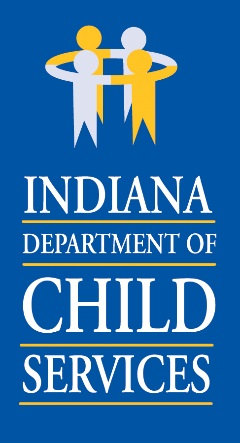 www.in.gov/dcs
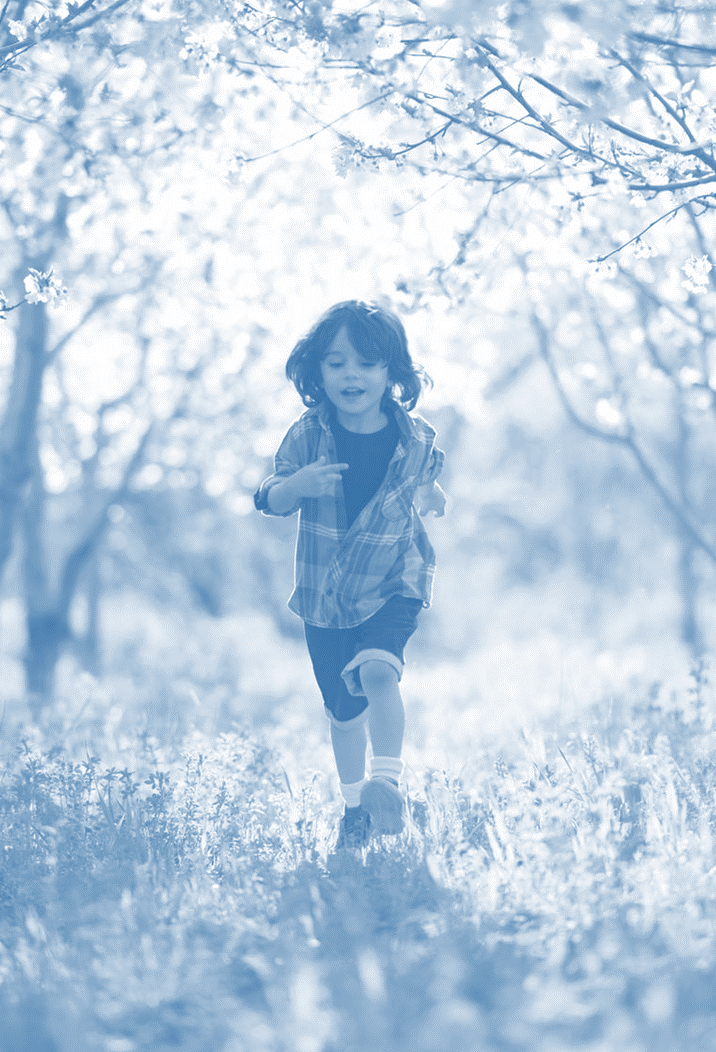 Social Services Block Grant Funding
The main source of funding for CAC service provision will be from the Social Services Block Grant (SSBG). 
SSBG funding will cover the operation of CACs for this RFP, including the services described in the Service Standard (Attachment B).
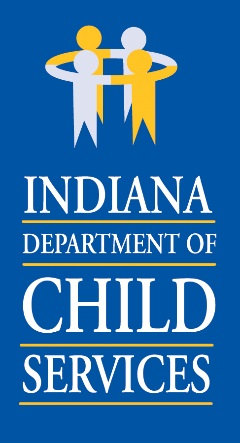 www.in.gov/dcs
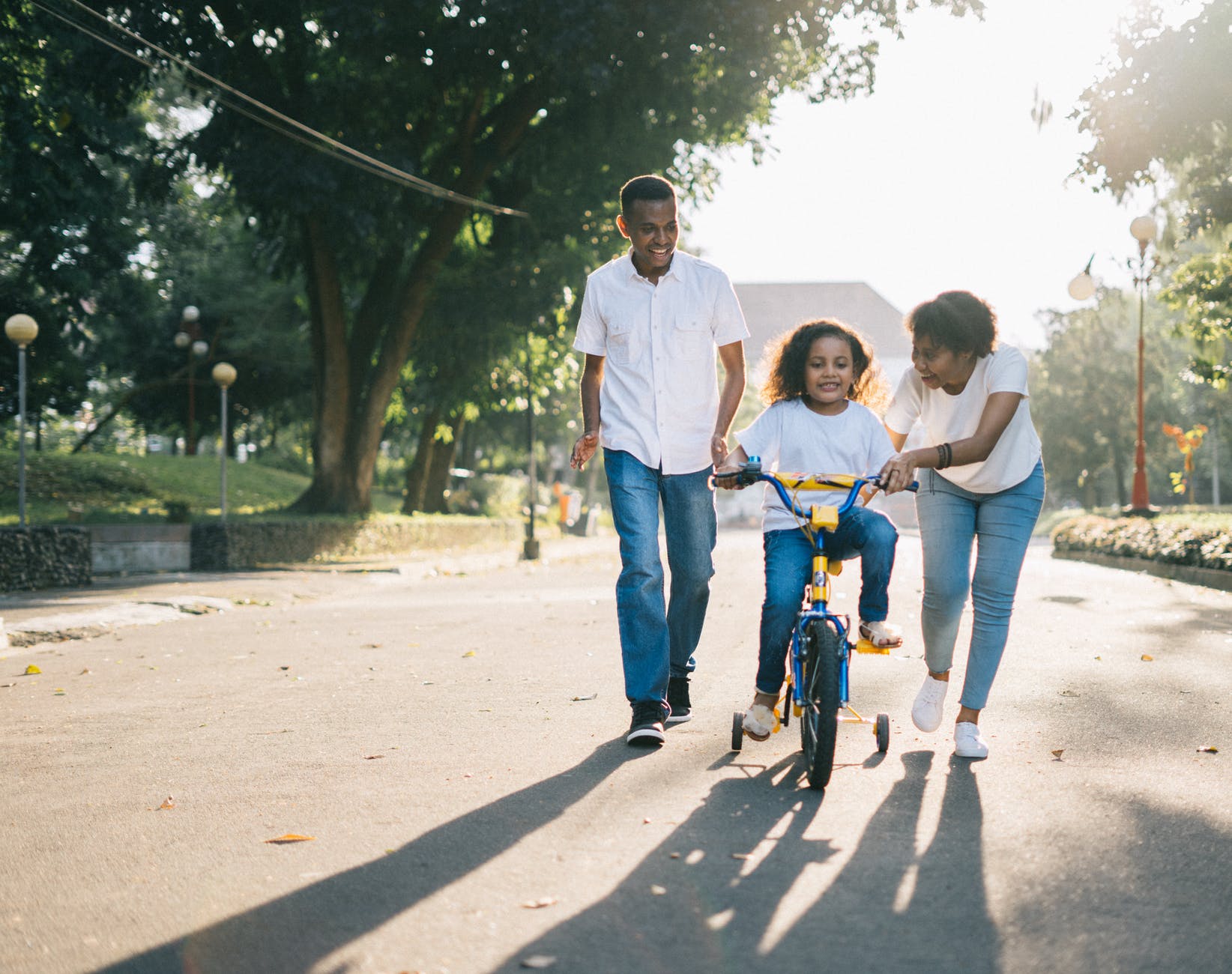 Business Proposal Template    (Attachment C)
Please follow the instructions in the Business Proposal Template, and utilize Attachment C as the template for your response.
Respondents should only submit one Business Proposal regardless of how many CAC locations the Respondent is proposing services for.
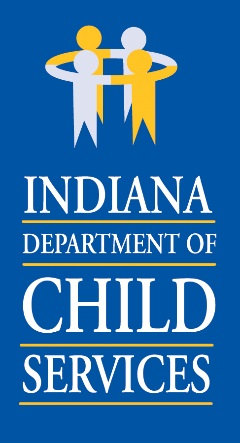 www.in.gov/dcs
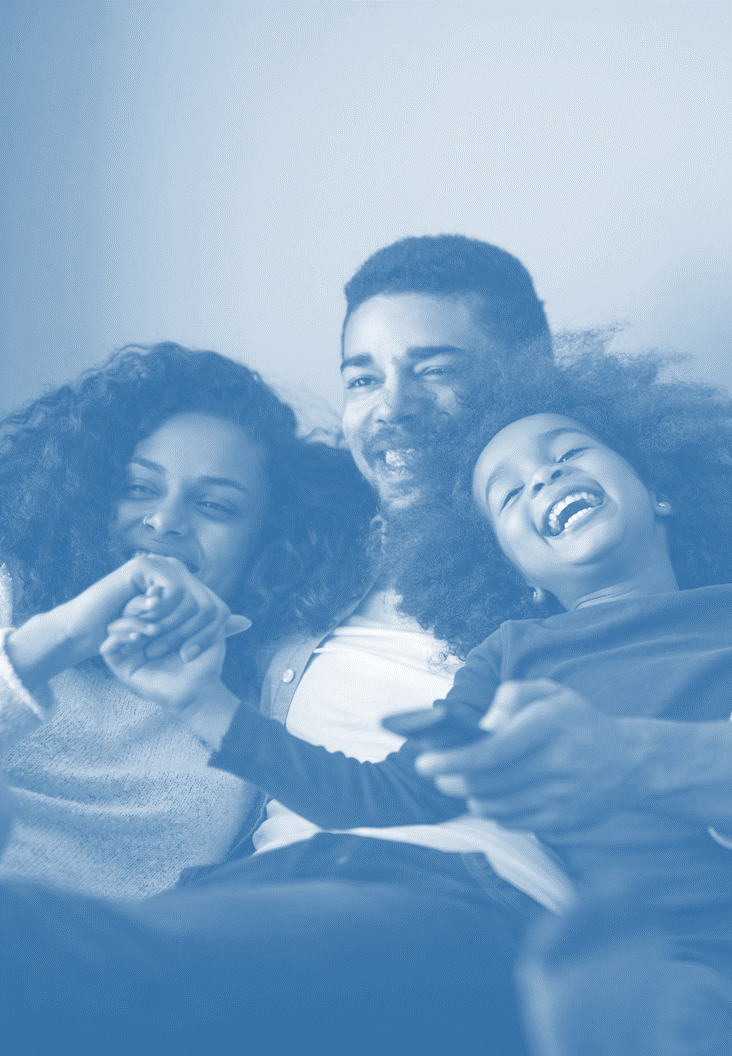 Technical Proposal Template (Attachment D)
Please follow the instructions in the Technical Proposal Template.
Respondents should only submit one Technical Proposal regardless of how many CAC locations the Respondent proposed. However, the Respondent must answer question 2.4.7 in regards to each CAC location separately.
Respondents must identify the physical address of each CAC location, and the count(ies) that each location will serve in their Technical Proposal. This is addressed in the final two sections of the Technical Proposal.
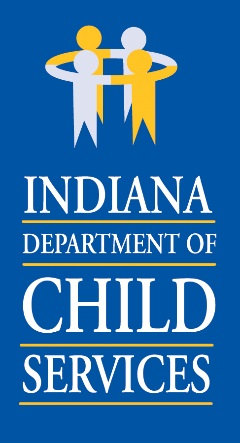 www.in.gov/dcs
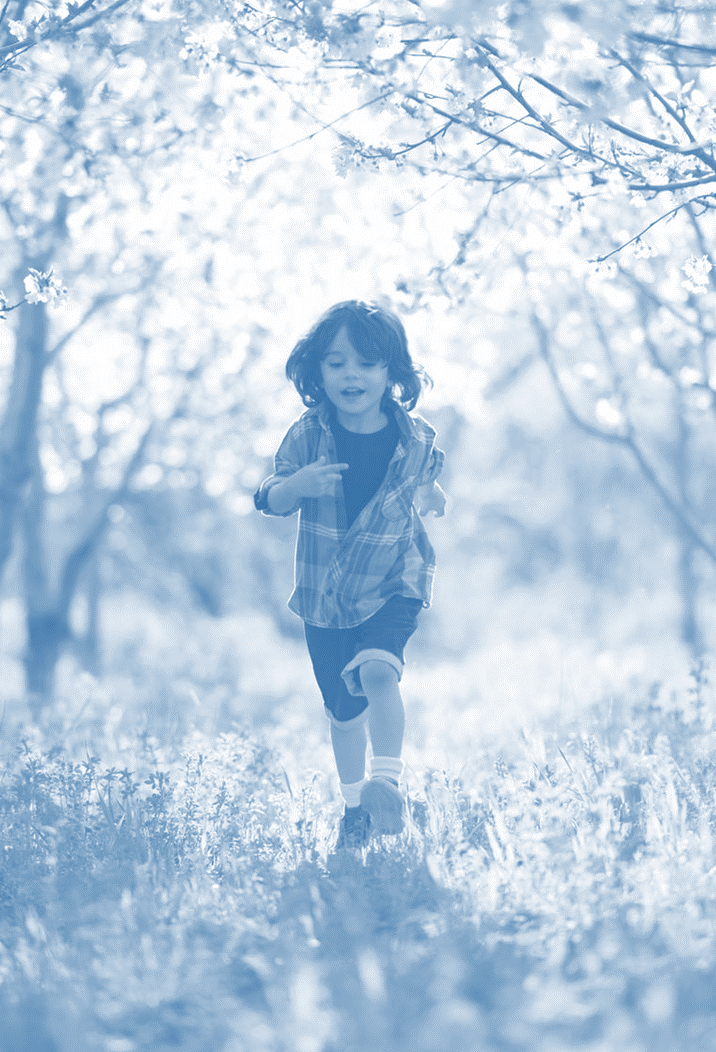 Cost Determination
Attachment N – Budget Worksheet
The Budget Worksheet (Attachment N) must be used. Budget Narratives may be submitted using any file format.

Respondents must submit one Budget Worksheet and one Budget Narrative for each proposed CAC location.  Respondents shall submit a budget that reflects the cost for one (1) year of service.

Each CAC will be allocated a specific amount of funding per year based on DCS assessment numbers as well as the identified need for services in the past.
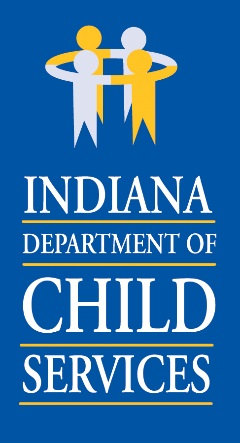 www.in.gov/dcs
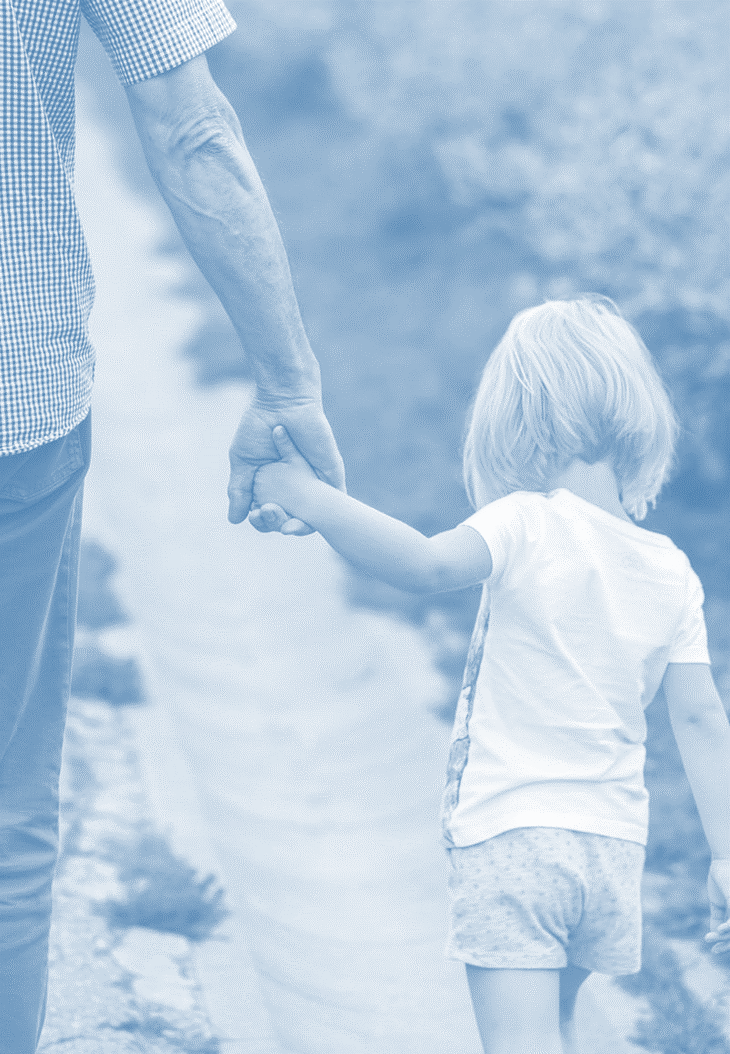 Proposal Preparation
Section 1.8 – DUE DATE FOR PROPOSALS outlines instructions to email proposal attachments by the posted due date.

All relevant attachments must be completed and included in the email submission.

Proposals MUST be submitted via email to michael.sturm@dcs.in.gov by July 10, 2024 at 3 p.m. Eastern Time to be considered.
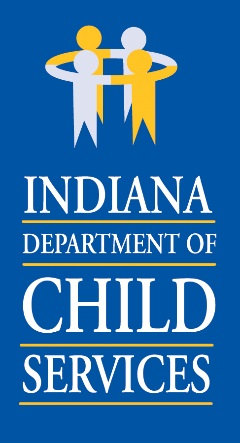 www.in.gov/dcs
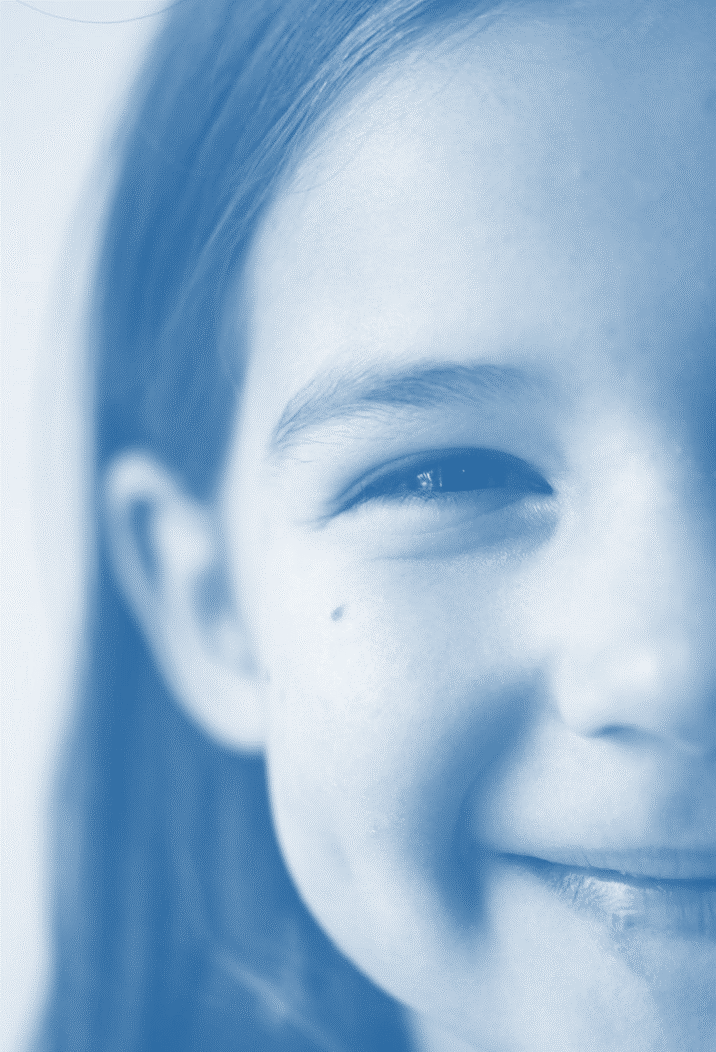 SSBG Evaluation Criteria
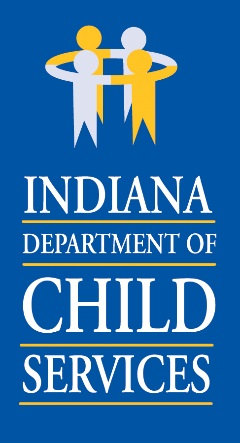 www.in.gov/dcs
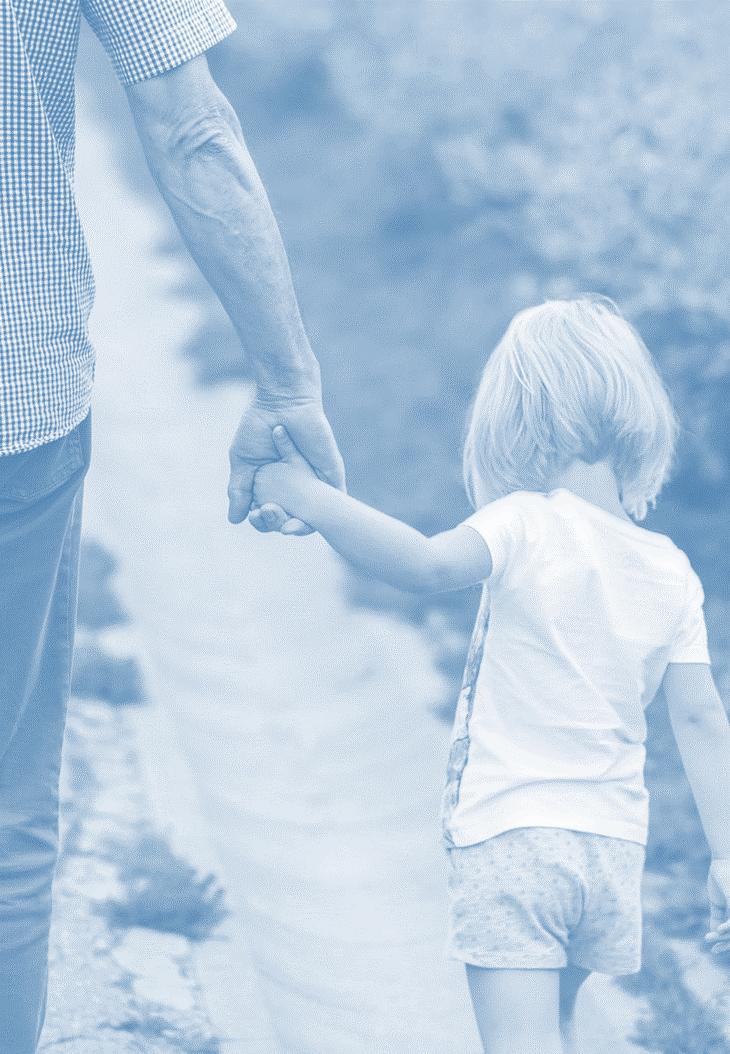 Question/Inquiry Process
All questions/inquiries regarding this RFP must be submitted by 3:00 PM Eastern Time on June 21, 2024
Questions/Inquiries should be submitted in Attachment G, Q&A Template, via email to michael.sturm@dcs.in.gov and must be received by the time and date indicated above. 
The subject line of the email submissions must clearly state the following: “2024 CAC RFP– [INSERT PROVIDER NAME]”. 
Following the question/inquiry due date, DCS personnel will compile a list of the questions/inquiries submitted by all Respondents.  The responses will be posted to the DCS website according to the RFP timetable. 
Only answers posted on the DCS website will be considered official and valid by the State. No Respondent shall rely upon, take any action, or make any decision based upon any verbal communication with any State employee. 
Inquiries are not to be directed to any staff member of DCS or any other participating agency. Such action may disqualify Respondent(s) from further consideration for a contract resulting from this RFP.
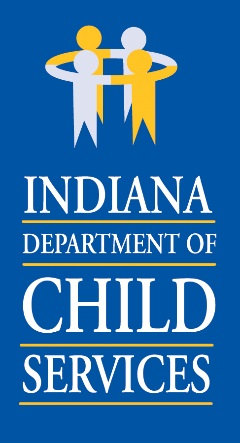 www.in.gov/dcs
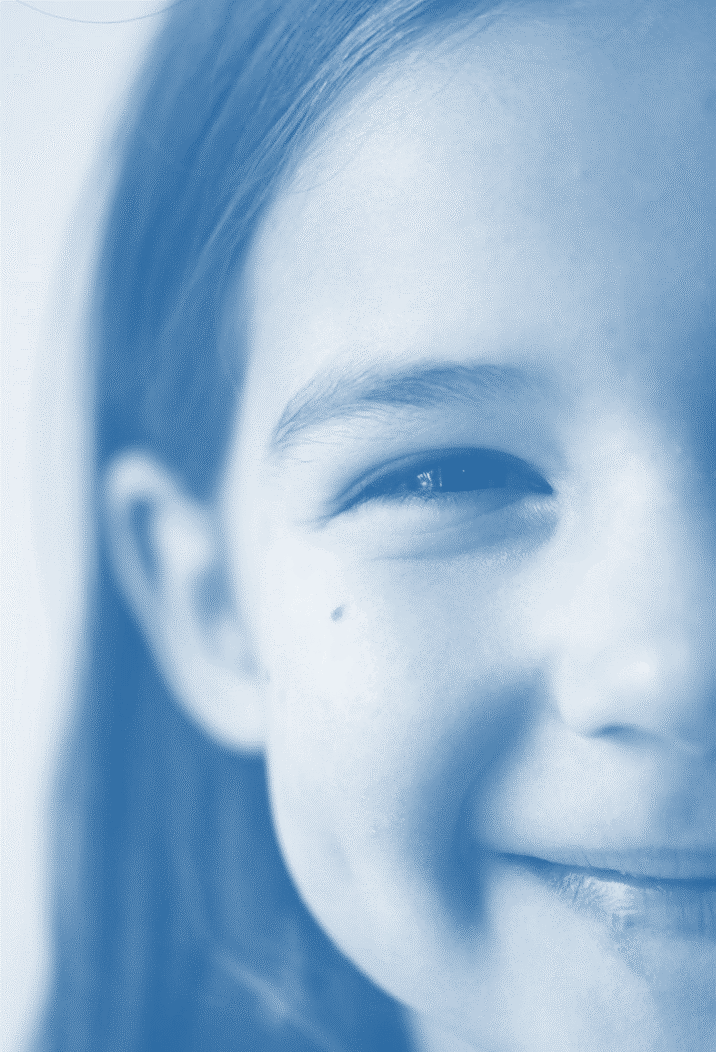 IDOA Procurement Information
IDOA PROCUREMENT LINKS AND NUMBERS
http://www.in.gov/idoa/2354.htm

1-877-77BUYIN (8946) For Vendor Registration Questions
http://www.in.gov/idoa/2464.htm

A.	Secretary of State of Indiana:
	Can be reached at (317) 232-6576 for registration assistance.  www.in.gov/sos
B.	See Vendor Handbook:
	Online version available at http://www.in.gov/idoa/files/vendor_handbook.doc
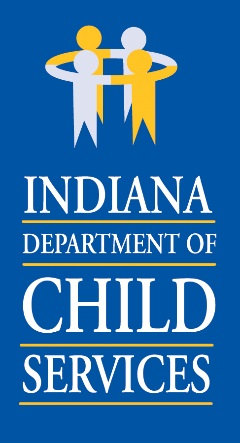 www.in.gov/dcs
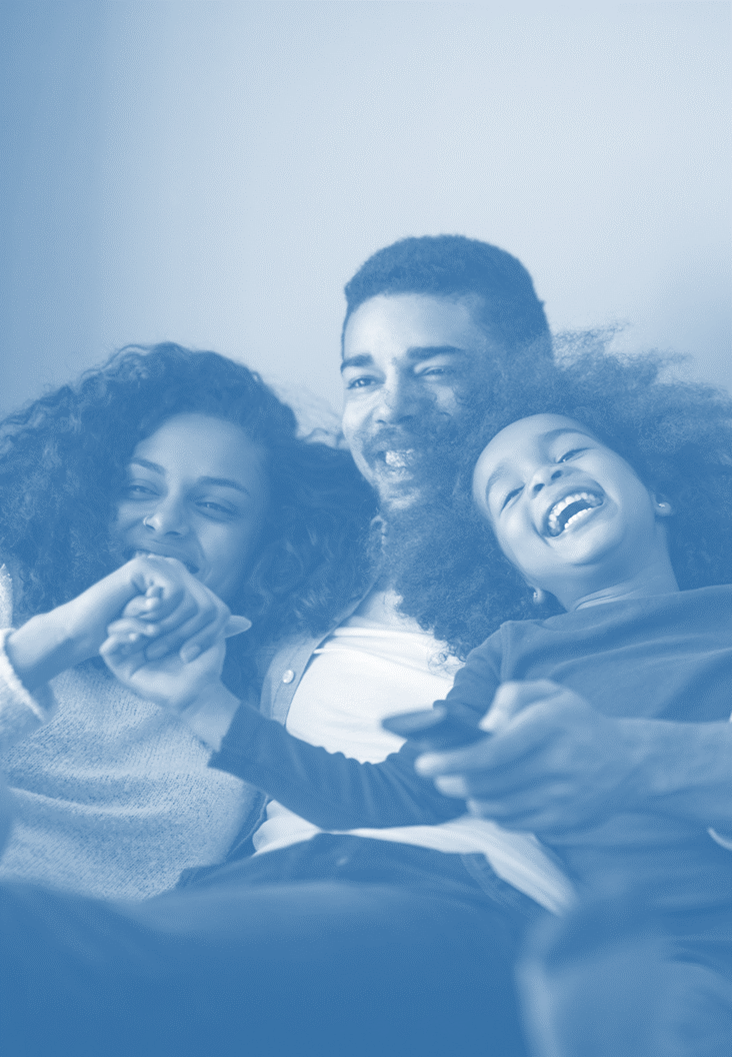 Thank You
Thank you for your interest in this RFP

As a reminder, all questions/inquiries regarding this RFP must be submitted by 3:00 PM Eastern Time on June 21, 2024. Questions/Inquiries should be submitted in Attachment G, Q&A Template, via email to michael.sturm@dcs.in.gov
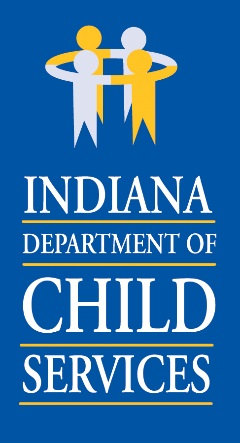 www.in.gov/dcs
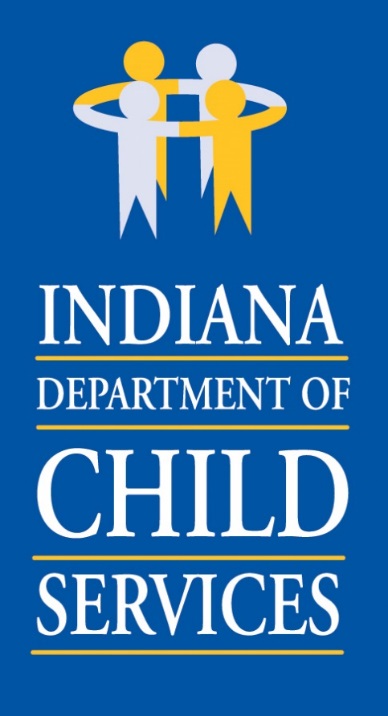 “Indiana children will live in safe, healthy and supportive families and communities.”